Automotive Technology: Principles, Diagnosis, and Service
Seventh Edition
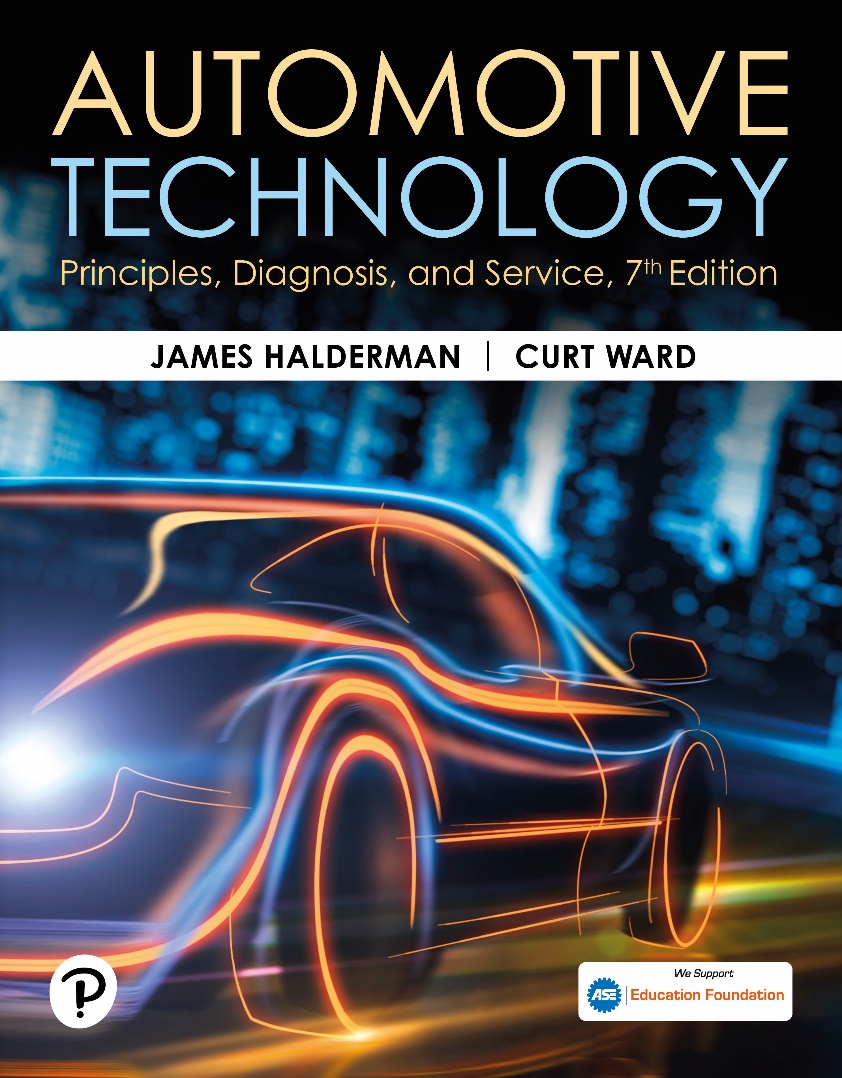 Chapter 9
Hand and Power Tools
Copyright © 2023 Pearson Education, Inc. All Rights Reserved
[Speaker Notes: INSTRUCTOR NOTE: This presentation includes text explanation notes, you can use to teach the course.  When in SLIDE SHOW mode, you RIGHT CLICK and select SHOW PRESENTER VIEW, to use the notes.]
Learning Objectives (1 of 2)
9.1 Compare the different types of wrenches.
9.2 Discuss the purpose of ratchets, sockets, and extensions. 
9.3 Discuss the purpose of screwdrivers.
9.4 Discuss the purpose of hammers and mallets.
9.5 Discuss the purpose of pliers.
9.6 Explain the characteristics of cutters.
9.7 Discuss the purpose of punches and chisels.
9.8 Discuss the purpose of removers.
9.9 Discuss the purpose of hacksaws.
Learning Objectives (2 of 2)
9.10 List the basic tools a service technician should possess.
9.11 List safety tips for using hand tools.
9.12 Describe hand tool maintenance.
9.13 Describe the purpose of the air compressor.
9.14 Describe the purpose of air and electrically operated tools.
9.15 Discuss the use of shop equipment, including grinders, bench vises, hydraulic presses, portable cranes and chain hoists, and engine stands.
9.16 Discuss the care and maintenance of shop equipment.
Wrenches
Most common hand tool used by service technicians.
Many types of wrenches:
Open-end wrench
Box-end wrench
Combination wrench
Adjustable wrench
Line wrench
Figure 9.1 Forged Wrench
A forged wrench after it has been forged but before the flashing, extra material around the wrench, has been removed
Figure 9.2 Open -End Wrench
A typical open-end wrench. The size is different on each end and notice that the head is angled 15 degrees at each end
Animation: Open End Wrench(Animation will automatically start)
Animation: 6 and 12 Point Wrench(Animation will automatically start)
Figure 9.3 Box Wrench
A Typical Box-end Wrench is Able to Grip the Bolt or Nut at Points Completely Around the Fastener. Each End is a Different Size
Figure 9.4 Box Wrench Angle
The end of a box-end wrench is angled 15 degrees to allow clearance for nearby objects or other fasteners.
Figure 9.5 Combination Wrench
A combination wrench has an open end at one end and a box end at the other with the same size at each end
Figure 9.6 Adjustable Wrench
An adjustable wrench. Adjustable wrenches are sized by the overall length of the wrench and not by how far the jaws open. Common sizes of adjustable wrenches include 8, 10, and 12 inch
Figure 9.7 Line Wrench
The end of a typical line wrench, which shows that it is capable of grasping most of the head of the fitting
Ratchets, Sockets, and Extensions
Ratchets: Turns the socket in only one direction and allows the rotating of the ratchet handle back and forth in a narrow space.
Sockets: Fits over the fastener and grips the points and/or flats of the bolt or nut.
Extensions: Used with sockets to allow access to fasteners in restricted locations.
Figure 9.8 Ratchet
A typical ratchet used to rotate a socket. A ratchet makes a ratcheting noise when it is being rotated in the opposite direction from loosening or tightening. A knob or lever on the ratchet allows the user to switch directions
Figure 9.9 Flex Handle
A typical flex handle used to rotate a socket, also called a breaker bar because it usually has a longer handle than a ratchet and, therefore, can be used to apply more torque to a fastener than a ratchet
Figure 9.10 Sockets
The most commonly used socket drive sizes include 1/4 inch, 3/8 inch, and 1/2 inch drive
Figure 9.11 Six Point Socket
A 6-point socket fits the head of the bolt or nut on all sides. A 12-point socket can round off the head of a bolt or nut if a lot of force is applied
Figure 9.12 Crowfoot Socket
A crowfoot socket is designed to reach fasteners using a ratchet or breaker bar with an extension
Torque Wrenches
Socket turning handles that are designed to apply a known amount of force to the fastener.
Types of torque wrenches:
Clicker type
Beam type
Dial type
Figure 9.13 Torque Wrench
Using a torque wrench to tighten connecting rod nuts on an engine
[Speaker Notes: TECH TIP: Right to Tighten
It is sometimes confusing which way to rotate a wrench or screwdriver, especially when the head of 
the fastener is pointing away from you. To help visualize while looking at the fastener, say 
“righty tighty, lefty loosey.”]
Figure 9.14 Beam-Type
A beam-type torque wrench that displays the torque reading on the face of the dial. The beam display is read as the beam deflects, which is in proportion to the amount of torque applied to the fastener
Figure 9.15 Calibration
Torque wrench calibration checker.
[Speaker Notes: TECH TIP: Check Torque Wrench Calibration Regularly
Torque wrenches should be checked regularly. For
example, Honda has a torque wrench calibration setup
at each of their training centers. It is expected that a
torque wrench be checked for accuracy before every
use. Most experts recommend that torque wrenches
be checked and adjusted as needed at least every
year, and more often, if possible. ● SEE FIGURE 9– 15]
Figure 9.16 Sockets
Deep sockets allow access to the nut that has a stud plus other locations needing great depth, such as spark plugs
[Speaker Notes: TECH TIP: Double-Check the Specifications: Misreading torque specifications is easy to do but can have serious damaging results. Specifications for fasteners are commonly expressed in pound-feet.  Many smaller fasteners are tightened to specifications
expressed in pound-inch 1 lb-ft = 12 lb-in.
Therefore, if a fastener were to be accidentally tightened to 24 pound-feet instead of 24 pound-inch, the actual torque applied to the fastener will be 288 lb-inch instead of the specified 24 pound-inch.  This extra torque will likely break the fastener, but it could also warp or distort the part being tightened.  Always double-check the torque specifications.
TECH TIP: Use Socket Adapters with Caution
Socket adapters are available and can be used for different drive size sockets on a ratchet. Combinations include:
• 1/4 inch drive—3/8 inch sockets
• 3/8 inch drive—1/4 inch sockets
• 3/8 inch drive—1/2 inch sockets
• 1/2 inch drive—3/8 inch sockets
Using a larger drive ratchet or breaker bar on a smaller size socket can cause the application of too much force to the socket, which could crack or shatter. Using a smaller size drive tool on a larger socket will usually not cause any harm, but would greatly reduce the amount of torque that 
can be applied to the bolt or nut.]
Frequently Asked Question: Is It lb-ft or ft-lb of Torque?
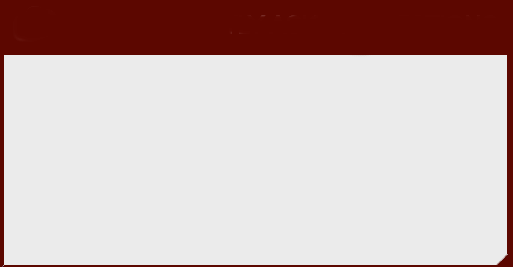 ?   Frequently Asked Question
Is It lb-ft or ft-lb of Torque? The unit for torque is expressed as a force times the distance (leverage) from the object. Therefore, the official unit for torque is lb-ft (pound-feet) or newton- meters (a force times a distance). However, it is commonly expressed in ft-lb and even some torque wrenches are labeled with this unit.
Animation: Math Formula, lb-in to lb-ft, Torque(Animation will automatically start)
Animation: Math Formula, lb-ft to lb-in, Torque(Animation will automatically start)
Screwdrivers
Used to remove and install many types of small fasteners.
Types of screwdrivers:
Flat tip (straight blade)
Phillips
Offset
Torx
Impact
Figure 9.17 Flat-Tip Screwdriver
A flat-tip (straight blade) screwdriver. The width of the blade should match the width of the slot in the fastener being loosened or tightened
[Speaker Notes: TECH TIP Avoid Using “Cheater Bars”
Whenever a fastener is difficult to remove, some technicians will insert the handle of a ratchet or 
a breaker bar into a length of steel pipe. The extra length of the pipe allows the technician to 
exert more torque than can be applied using the drive handle alone. However, the extra torque can 
easily overload the socket and ratchet, causing them to break or
shatter, which could cause personal injury.]
Animation: Math Screwdriver Selection(Animation will automatically start)
Figure 9.18 Stubby Screwdrivers
Two stubby screwdrivers that are used to access screws that have limited space above. A straight blade is on top and a #2 Phillips screwdriver is on the bottom
Figure 9.19 Torx bit and fastener
[Speaker Notes: TECH TIP The Valve Grinding Compound Trick
Apply a small amount of valve grinding compound to a Phillips or Torx screw or bolt head. The 
gritty valve grinding compound “grips” the screwdriver or tool bit and prevents the tool from 
slipping up and out of the screw head. Valve grinding compound is available in a
tube from most automotive parts stores.]
Figure 9.20 Impact Screwdriver
An impact screwdriver used to remove slotted or Phillips head fasteners that cannot be broken loose using a standard screwdriver
Question 1: ?
What are the standard automotive drive sizes for sockets?
Answer 1
1/4, 3/8, 1/2.
Hammers and Mallets
Used to force objects together or apart
Sized by the weight of the head of the hammer and the length of the handle
Should be cleaned after use
Should not be exposed to extreme conditions
Follow manufacturer’s recommended practices and procedures
Figure 9.21 Ball-Peen Hammer
Figure 9.22 Rubber Mallet
A rubber mallet is used to deliver a force to an object without harming the surface
Figure 9.23 Dead-Blow Hammer
A dead blow hammer or mallet uses steel shot  inside to provide a movable mass that helps increase the force applied
Question 2: ?
Which type of screwdriver requires the use of a hammer or mallet?
Answer 2
An impact screwdriver.
Pliers
Pliers are capable of holding, twisting, bending, and cutting objects and are an extremely useful classification of tools.
Types of pliers
Slip joint
Multi-groove adjustable
Lineman’s
Diagonal
Needle-nose
Locking
Snap-ring
Figure 9.24 Slip-Joint Pliers
Typical slip-joint pliers, which are also common household pliers. The slip joint allows the jaws to be opened to two different settings
Animation: Slip Joint Pliers(Animation will automatically start)
Figure 9.25 Adjustable Groove Pliers
Multigroove adjustable pliers are known by many names, including the trade name channel locks
Animation: Channel-Lock Pliers(Animation will automatically start)
Figure 9.26 Lineman’s Pliers
A linesman’s pliers are very useful because they can help perform many automotive service jobs
Animation: Lineman's Pliers(Animation will automatically start)
Figure 9.27 Diagonal-Cut Pliers
Diagonal-cut pliers are another common tool that have many names
Animation: Diagonal-Cutting Pliers(Animation will automatically start)
Figure 9.28 Needle Nose Pliers
Needle-nose pliers are used where there is limited access to a wire or pin that needs to be installed or removed
Figure 9.29 Vise Grips
Locking pliers are best known by their trade name Vise-Grip®
Animation: Vise Grips(Animation will automatically start)
Figure 9.30 Snap-Ring Pliers
Snap-ring pliers are also called lock-ring pliers and are designed to remove internal and external snap rings (lock rings)
Animation: Snap Ring Pliers(Animation will automatically start)
Figure 9.31 Files
Files come in many different shapes and sizes. Never use a file without a handle
Figure 9.32 Tin Snips
Tin snips are used to cut thin sheets of metal or carpet
Figure 9.33 Utility Knife
A utility knife uses replaceable blades and is used to cut carpet and other materials
Punches and Chisels
Punch: A small diameter steel rod that is used to drive a pin out that is used to retain two components.
Chisel: A straight, sharp cutting end that is used for cutting off rivets or to separate two pieces of an assembly.
Always wear eye protection when using a punch or a chisel.
Figure 9.34 Punch
A punch used to drive pins from assembled components. This type of punch is also called a pin punch
Figure 9.35 Safety Issue
Warning stamped in the side of a punch warning that goggles should be worn when using this tool. Always follow safety warnings
Figure 9.36 Remove Mushroom
Use a grinder or a file to remove the mushroom material on the end of a punch or chisel
Removers
Tools used to remove damaged fasteners
Not normally needed during routine service
Classified as:
Stud Removers
Nut splitters
Screw extractors
Figure 9.37 Stud Remover
A stud remover uses an offset serrated wheel to grasp the stud so it will be rotated when a ratchet or breaker bar is used to rotate the assembly
Figure 9.38 Nut Splitter
A nut splitter is used to split a nut that cannot be removed. After the nut has been split, a chisel is then used to remove the nut
Figure 9.39 Bolt Extractors
A set of bolt extractors, commonly called easy outs
Figure 9.40 Wax
Removing plugs or bolts is easier if the plug is first heated to a cherry red color, using a torch, and then applying wax. During cooling, the wax flows in between the threads, making it easier to remove
[Speaker Notes: TECH TIP The Wax Trick
Many times, rusted fasteners can be removed by using heat to expand the metal and break the rust 
bond between the fastener and the nut or casting. Many technicians heat the fastener using a torch 
and then apply paraffin wax or a candle to the heated fastener.
● SEE FIGURE 9–40. The wax will melt and as the part
cools, will draw the liquid wax down between the threads. After allowing the part to cool, attempt 
to remove the fastener. It will often be removed without
any trouble.]
Frequently Asked Question: I Broke Off an Easy Out—Now What?
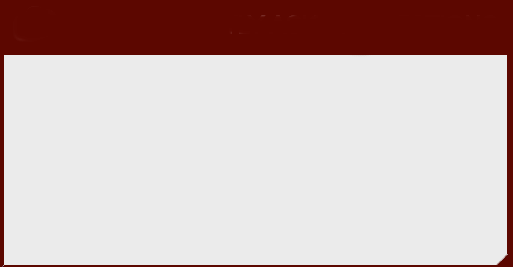 ?   Frequently Asked Question
I Broke Off an Easy Out—Now What? An extractor (easy out) is hardened steel and removing this and the broken bolt is now a job for a professional machine shop. The part, which could be as large as an engine block, needs to be removed from the vehicle and taken to a machine shop that is equipped to handle this type of job. One method involves using an electrical discharge machine (EDM). An EDM uses a high-amperage electrical current to produce thousands of arcs between the electrode and the  Broken tool. The part is Submerged in a non-conducting liquid and each tiny spark vaporizes a small piece of the broken tool.
Figure 9.41 Hack Saw
A typical hacksaw that is used to cut metal. If cutting sheet metal or thin objects, a blade with more teeth should be used
Basic Hand Tool Set
Hand tools are used to turn fasteners (bolts, nuts, and screws).
Specialty tools are not included.
Different requirements for a beginning technician than a master technician.
Typically includes lockable tool storage.
Figure 9.42 Basic Tool Set
A typical beginning technician tool set that includes the basic tools to get started
[Speaker Notes: TECH TIP: Need to Borrow a Tool More Than Twice? Buy It!
Most service technicians agree that it is okay for a
beginning technician to borrow a tool occasionally.
However, if a tool has to be borrowed more than
twice, be sure to purchase it as soon as possible. Also,
whenever a tool is borrowed, be sure that you clean
the tool and let the technician you borrowed the tool
from know that you are returning the tool. These
actions will help in any future dealings with other
technicians]
Figure 9.43 Tool Box
A typical 40 inch wide top and bottom professional tool box
[Speaker Notes: TECH TIP Hide Those from the Boss
An apprentice technician started working for a dealership and put their top tool box on a workbench. Another technician observed that, along with a complete set of good-quality tools, the box contained several adjustable wrenches. The more experienced technician said, “Hide those from the boss.” If any adjustable wrench is used on a bolt or nut, the movable jaw often moves or loosens and starts to round the head of the fastener. If the head of the bolt or nut becomes rounded, it becomes that much more
difficult to remove.

TECH TIP It Just Takes a Second
Whenever removing any automotive component, it is wise to screw the bolts back into the holes a couple of threads by hand. This ensures that the right bolt will be used in its original location when the component or part is put back on the vehicle.  Often, the same diameter of fastener is used on a component, but the length of the bolt may vary.  Spending just a couple of seconds to put the bolts and nuts back where they belong when the part is removed can save a lot of time when the part is being reinstalled. Besides making certain that the right fastener is being installed in the right place, this method helps prevent bolts and nuts from getting lost or kicked away. How much time have you wasted looking for that lost bolt or nut?]
Specialty Tools
Tools other than basic hand tools that most technicians own that are task specific:
Seal pullers and drivers
Test lights
Soldering guns
Wire strippers
Wire crimpers
Multimeter
Figure 9.44 Special Tool
The special tool number is printed or stamped on the tool for easy identification. The Kent-Moore part number J-44217 indicates a tool used to hold a timing chain.
Figure 9.45 Binder Clip
A binder clip being used to keep a fender cover from falling.
[Speaker Notes: TECH TIP: Use a Binder Clip: A binder clip (size 11/4 inch wide) is used by wise technicians to help keep fender covers in 
place. ● SEE FIGURE 9–45. Binder clips are found at office supply stores.]
Trouble Lights
Incandescent: Uses a filament that produces light when electric current flows through the bulb.
Fluorescent: Light tubes are protected with plastic sleeves and are less likely to break.
L E D: Light-emitting diode trouble lights are brighter, longer lasting, and do not represent a fire hazard.
Figure 9.46 Trouble Light
A battery-powered LED trouble light
Safety Tips for Using Hand Tools
Pull a wrench towards you.
Keep all hand tools clean.
Use a six-point socket or wrench to break a fastener loose.
Use a box-end wrench for torque and an open-end wrench for speed.
Replace any tool that is damaged or worn.
Hand Tool Maintenance
Clean tools after use.
Keep tools separated.
Line the drawers of the tool box.
Remove the tension from the torque wrench after use.
Secure the tool box.
Question 3: ?
Which trouble light design(s) is (are) the recommended type for maximum safety?
Answer 3
L E D trouble lights do not represent a fire hazard.
Air Compressor
Typically located in a separate room
Powered by a 220-volt A C electric motor
Includes the storage tank and the compressor
Maintains a minimum air pressure
Figure 9.47 Air Compressor
A typical shop compressor. It is usually placed out of the way, yet accessible to provide for maintenance to the unit
[Speaker Notes: CASE STUDY: The Case of the Rusty Air Impact Wrenches
In one busy shop, it was noticed by several technicians that water was being pumped through the air compressor lines and out of the vents of air impact wrenches whenever they were used. It is normal for moisture in the air to condense in the air storage tank of an air compressor. One of the routine service procedures is to drain the water from the air compressor. The water had been drained regularly from the air compressor at the rear of the shop, but the problem continued. Then someone remembered that there was a second air compressor mounted over the parts department. No one could remember ever draining the tank from that compressor. After that tank was drained, the problem of water in the lines was solved.
Summary:
Complaint—Water was found in the air lines in the shop.
Cause—Water was found in the second compressor above the parts department.
Correction—The service manager assigned a person to drain water from both compressors everyday. The
water problem was solved.]
Air and Electrically Operated Tools
These tools include:
Impact wrench
Air ratchet
Die grinder
Air drill
Air-blow gun
Air operated grease gun
Battery powered grease gun
Figure 9.48 Air Nozzle
Always use an air nozzle that is O S H A Approved. The openings in the side are used to allow air to escape if the nozzle tip were to become clogged
Figure 9.49 ½ Inch Impact Wrench.
Figure 9.50 Variable Torque
This impact wrench features a variable torque setting using a rotary knob. The direction of rotation can be changed by pressing the buttons at the bottom
Figure 9.51 Battery-Powered
A typical battery-powered ½ inch drive impact wrench
Question 4: ?
When using a blow gun, what precautions need to be taken?
Answer 4
Automotive air-blow guns should meet O S H A requirements.
Figure 9.52 Impact Socket
A black impact socket. Always use impact-type sockets whenever using an impact wrench to avoid the possibility of shattering the socket, which can cause personal injury
[Speaker Notes: CAUTION: Always use impact sockets with impact wrenches, and be sure to wear eye protection in case 
the socket or fastener shatters. Impact sockets are thicker walled and constructed with premium 
alloy steel. They are hardened with a black oxide finish to help prevent corrosion and distinguish 
them from regular sockets.
●       9–52.]
Figure 9.53 Air Ratchet
An air ratchet is a very useful tool that allows fast removal and installation of fasteners, especially in areas that are difficult to reach or do not have room enough to move a hand ratchet wrench
Figure 9.54 Die Grinder
This typical die grinder surface preparation kit includes the air-operated die grinder, as well as a variety of sanding discs for smoothing surfaces or removing rust
Figure 9.55 Pedestal Grinder
A typical pedestal grinder with a wire wheel on the left side and a stone wheel on the right side. Even though this machine is equipped with guards, safety glasses or a face shield should always be worn when using a grinder or wire wheel
Figure 9.56 Workbench Vise
A typical vise mounted to a workbench
Figure 9.57 Hydraulic Press
A hydraulic press is usually used to press bearings on and off of rear axles and transmissions
[Speaker Notes: TECH TIP Cover Work While Pressing
Whenever pressing on a bearing or other component, use an old brake drum over the shaft and the 
bearing. In the event the bearing shatters during the pressing operation, the brake drum will 
prevent the parts of the bearing from flying outward where they could cause
serious personal injury.]
Animation: Hydraulic Press (Animation will automatically start)
Figure 9.58 Shop Crane
A typical portable crane used to lift and move heavy assemblies, such as engines and transmissions
Figure 9.59 Engine Stands
Two engines on engine stands. The plastic bags over the engines help keep dirt from getting onto these engines and engine parts
Figure 9.60 Side Mount Stand
An engine stand that grasps the engine from the sides rather than the end
Automotive Fundamentals Videos and Animations
Videos Link: (A0) Automotive Fundamentals Videos
Animations Link: (A0) Automotive Fundamentals Animations
Copyright
This work is protected by United States copyright laws and is provided solely for the use of instructors in teaching their courses and assessing student learning. Dissemination or sale of any part of this work (including on the World Wide Web) will destroy the integrity of the work and is not permitted. The work and materials from it should never be made available to students except by instructors using the accompanying text in their classes. All recipients of this work are expected to abide by these restrictions and to honor the intended pedagogical purposes and the needs of other instructors who rely on these materials.
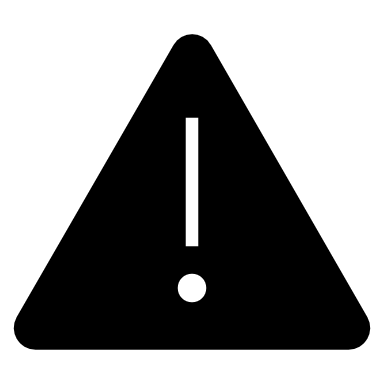